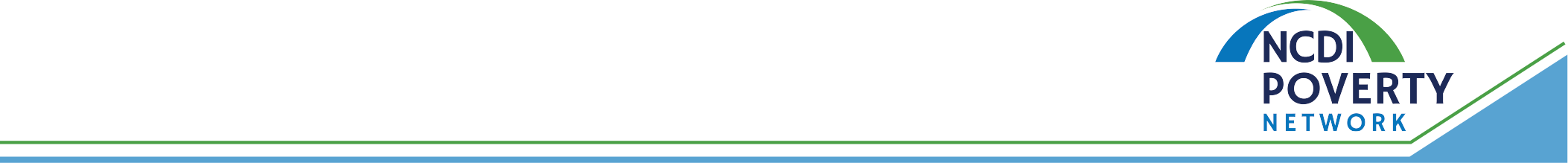 Country Examples of PEN-Plus Scale-up:Nepal
Professor Dr. Bhagawan Koirala

President, Nepal Medical Council

Head of Department of Cardiothoracic and Vascular Surgery at the Institute of Medicine, Tribhuvan University, Kathmandu

Founding Chairman of Kathmandu Institute of Child Health

National Co-chair of Nepal NCDI Poverty commission
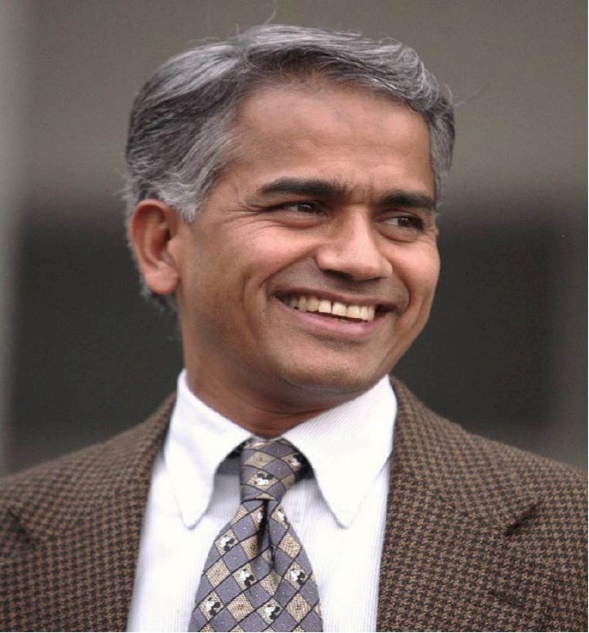 WHO-PEN for simple NCDs at PHC level in Nepal
Package for Essential NCDs (WHO-PEN) introduced and scaled to all 77 districts in the country (2016-current) 
Focused on primary health care centers and health posts
Scope: 
Management of diabetes and hypertension
Management of asthma and COPD 
Assessment and referral for breast and cervical cancer
Health education and counseling on healthy behaviors
Gaps: 
Implementation
Medications
Case finding
Referral pathways-continuum of care
HUMLA
DARCHULA
BAJHANG
MUGU
BAITADI
BAJURA
DADEL-
JUMLA
DHURA
DOTI
ACHHAM
KALIKOT
DOLPA
MUSTANG
KANCHAN-
DAILEKH
PUR
JAJARKOT
KAILALI
RUKUM
MANANG
SURKHET
MYAGDI
SALYAN
BARDIYA
GORKHA
B
ROLPA
KASKI
A
G
L
LAMJUNG
U
N
G
PARBAT
RASUWA
BANKE
PYUT-
HAN
GULMI
DANG
SYANGJA
SINDHU-
ARGHAK
TANAHU
PALCHOK
NUWAKOT
HACHI
SOLUKHUMBU
PALPA
DOLAKHA
DHADING
KATHM
KAPIL-
NAWAL
BHAK
RUPAN-
BASTU
PARASI
SANKHUWA-
DEHI
P
TAPLEJUNG
A
MAKAWAN-
H
LALIT
KAVRE
SABA
CHITWAN
H
C
PUR
E
M
A
R
OKHAL-
PARSA
DHUNGA
SINDHULI
KHOTANG
R
TERHA-
A
H
BHOJ-
T
THUM
E
BARA
H
RAUT-
PUR
C
A
AHAT
DHAN-
P
UDAYAPUR
SARLAHI
MAHO-
KUTA
TARI
DHANUSA
ILAM
SIRAHA
SUNSARI
MORANG
SAPTARI
JHAPA
Source: Nepal PEN-Plus Evaluation, 2022
Nepal NCDI Poverty Commission (2016-present)
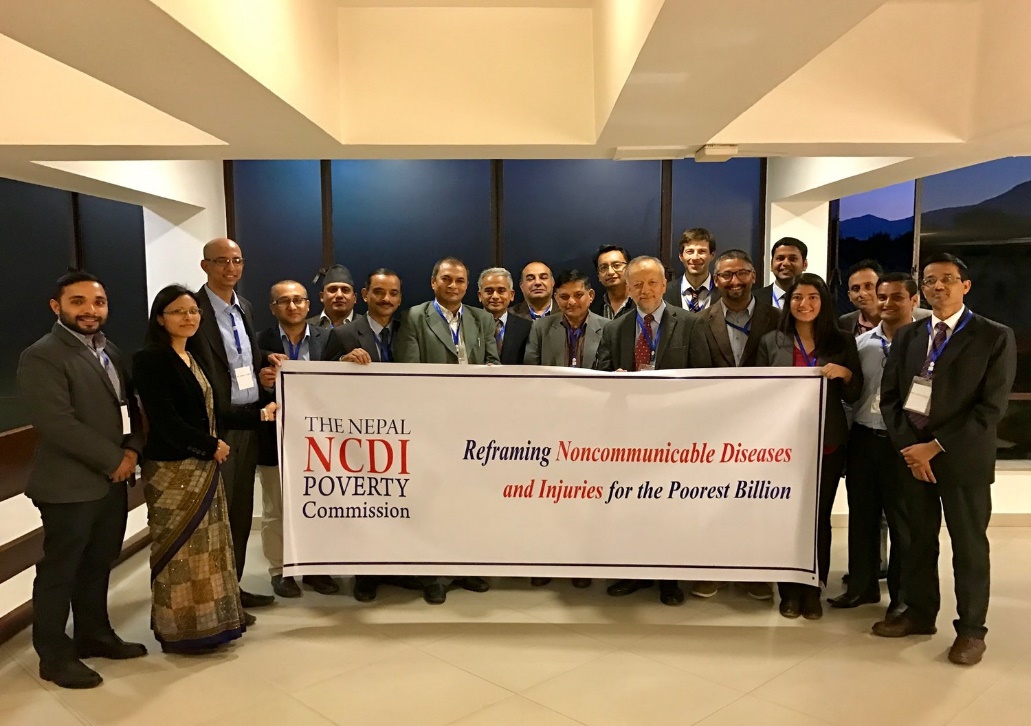 Host institutions: 
Kathmandu Institute of Child Health
Ministry of Health
Objectives:
Understand burden of severe chronic diseases, particularly among children and young adults
Set priorities in NCDIs using established criteria
Propose integrated care solutions
Align stakeholders
Source: Nepal NCDI Poverty Commission Report, 2018
Major findings and recommendations
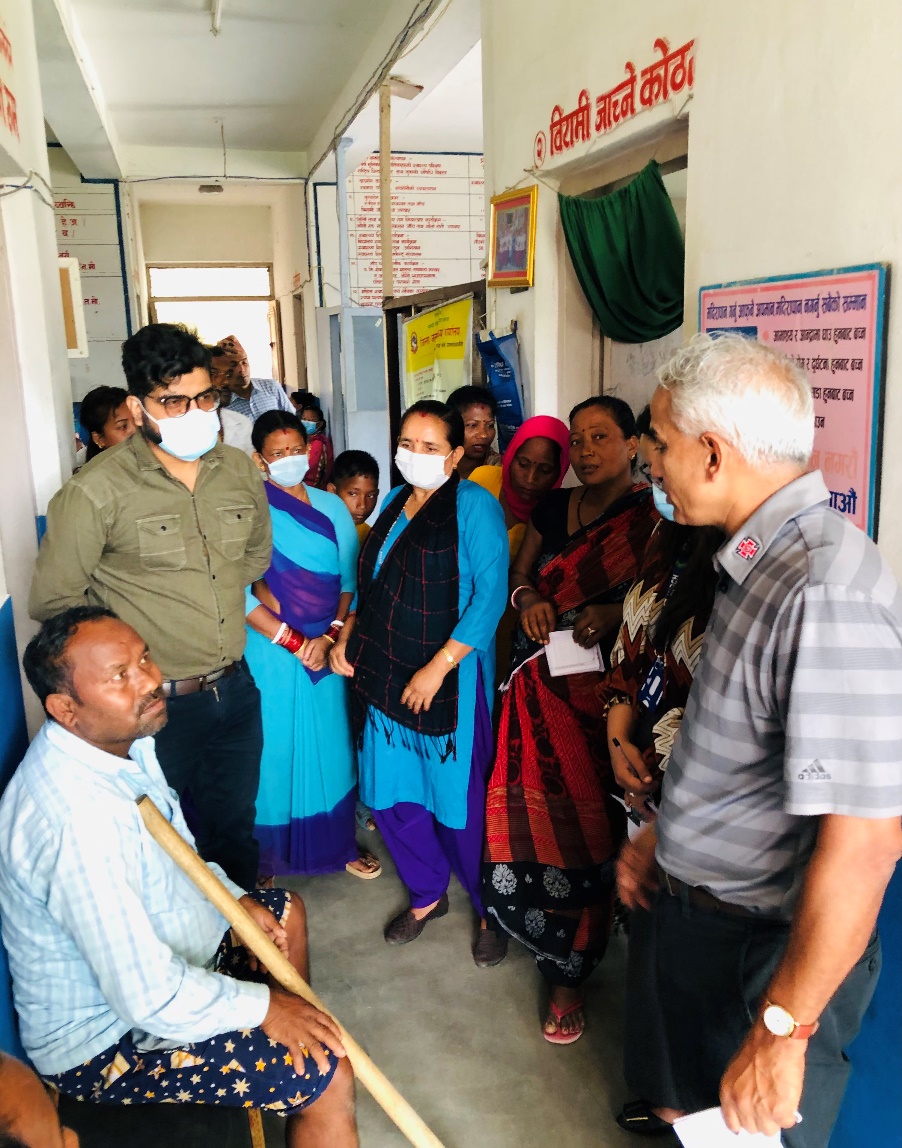 Assessed interventions based on local burden estimates, financial risk protection, and equity characteristics
Recommended 23 priority conditions
Recommended 23 priority interventions
Estimated cost of $8.76 per capita for  introduction and scale up in Nepal’s Health System
Source: Nepal NCDI Poverty Commission Report, 2018
Priority Setting for NCDIs in Nepal
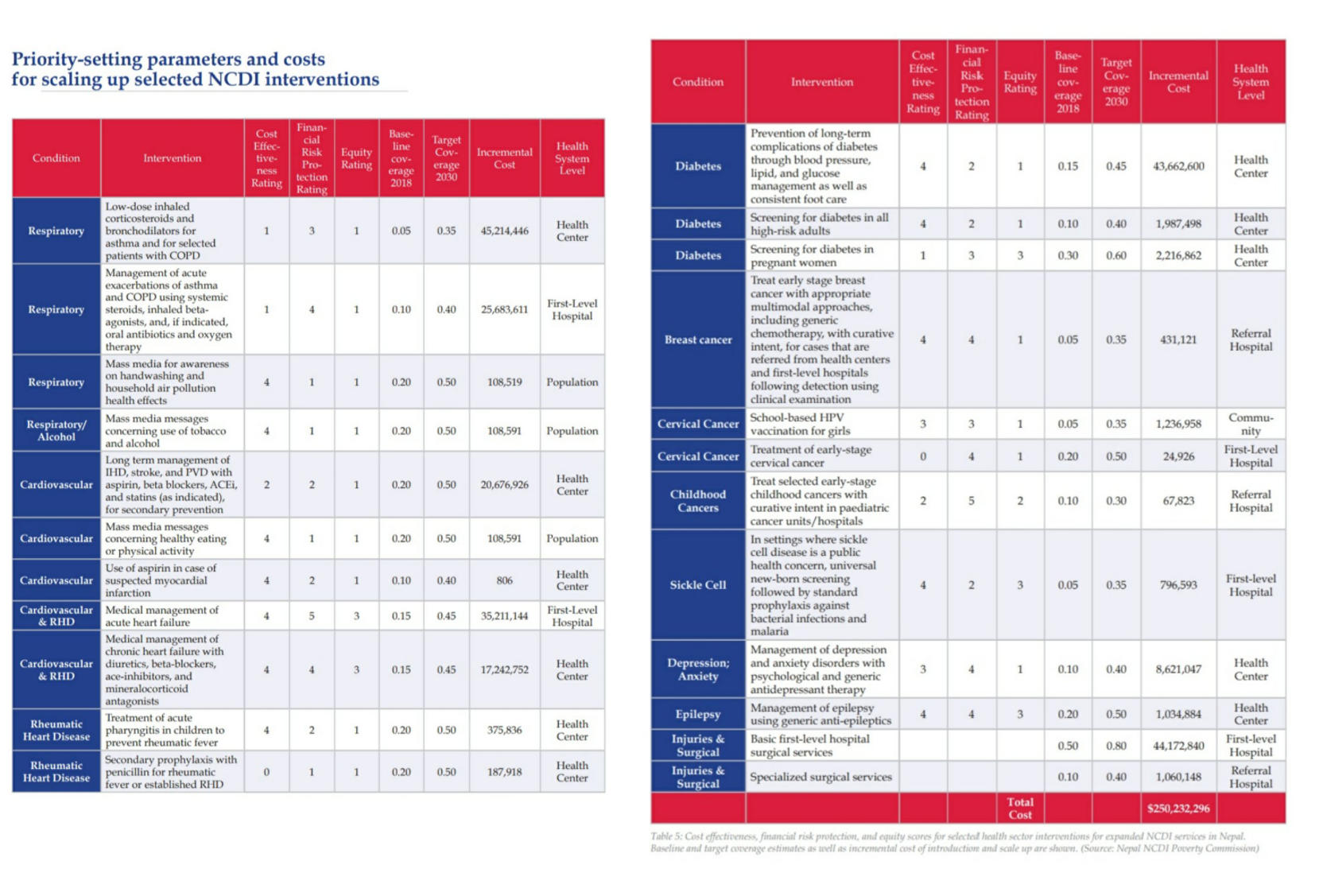 Availability of prioritized interventions
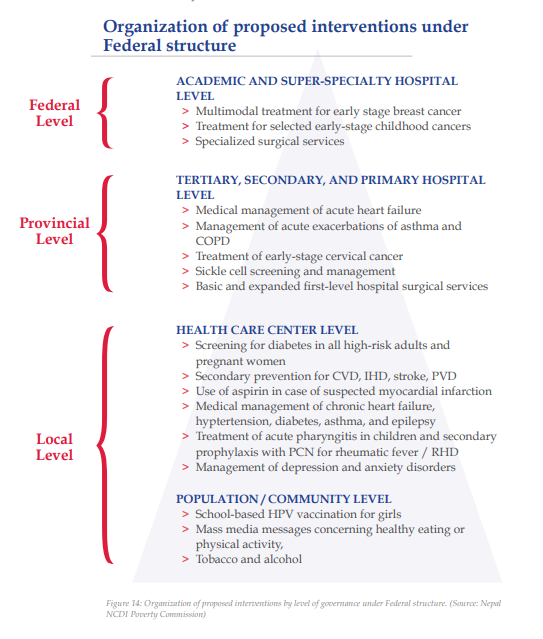 Assessed availability and feasibility of the interventions in the Nepal health system
Advocated for uptake into National Essential Medications Formulary, National Health Insurance benefits package, and MOH NCD Strategic Planning
Currently exploring how to optimally integrate these interventions and train non-specialist providers
PEN-Plus in Nepal Steering Committee
MOH-Chaired Steering Committee:
Professional societies
Civil society
NCDI-PC/KIOCH
Objectives:
Central governance for PEN-Plus roll-out
Coordinate efforts of stakeholders and funders
Align PEN-Plus with existing national health sector strategies
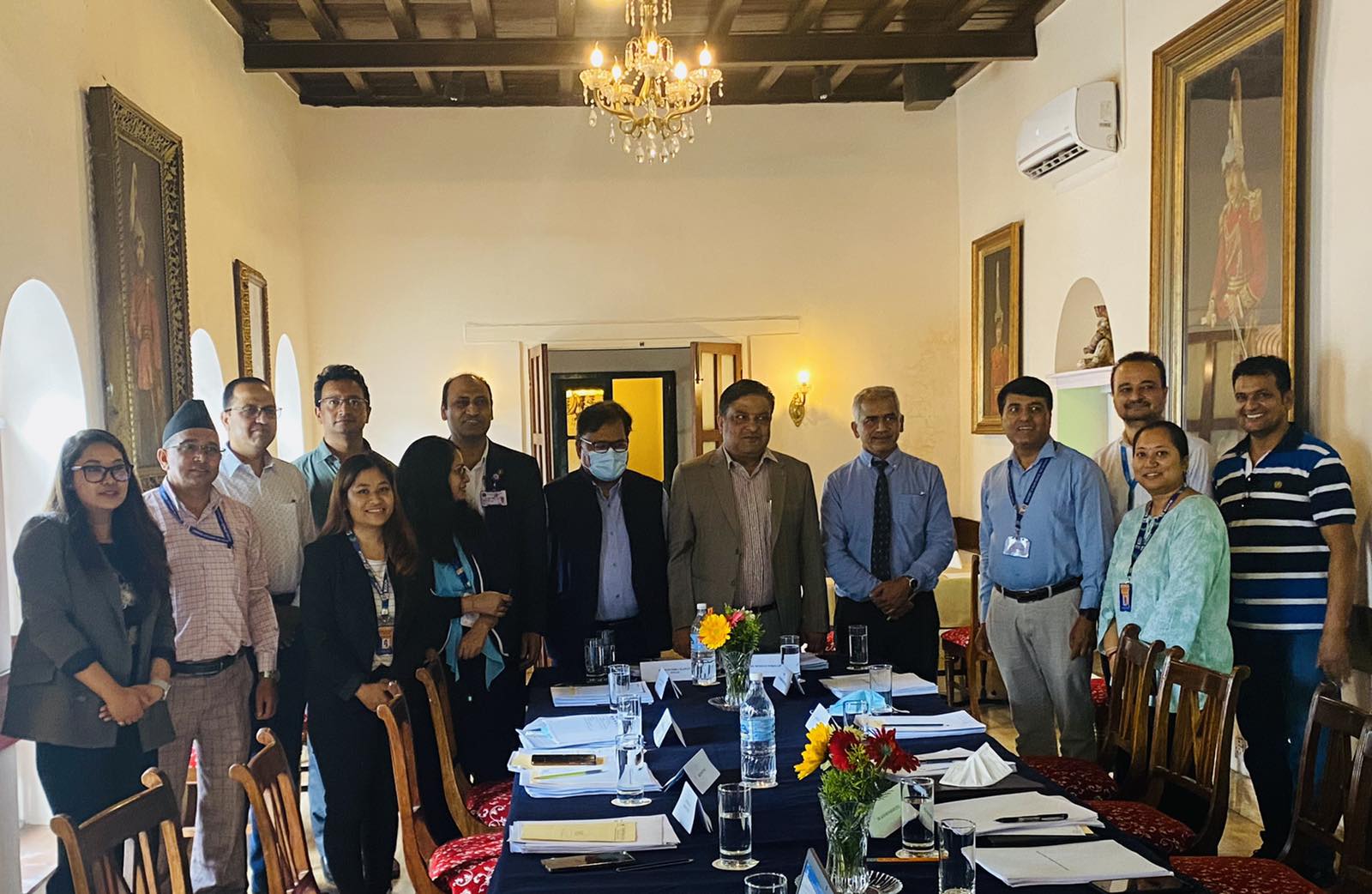 7
[Speaker Notes: Decisions:
-Approval of the clinical protocols after recommended amendments
-Work in coordination with the NHTC for Manual development
-Implementation of UNICEF funded child and adolescent PEN-Plus with the support and coordination of MoHP in the same modality as PEN-Plus
-Incorporation of UNICEF in PEN-Plus TWC]
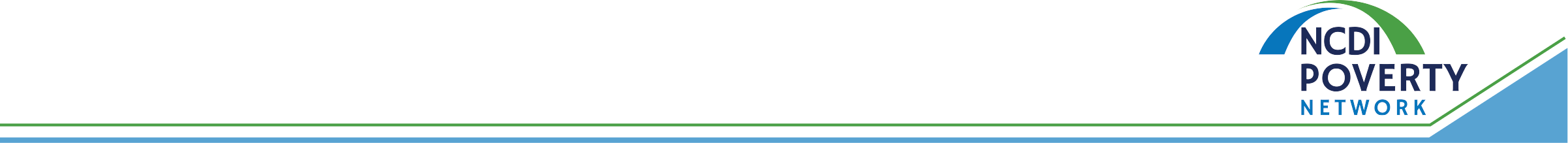 PEN-Plus in Nepal
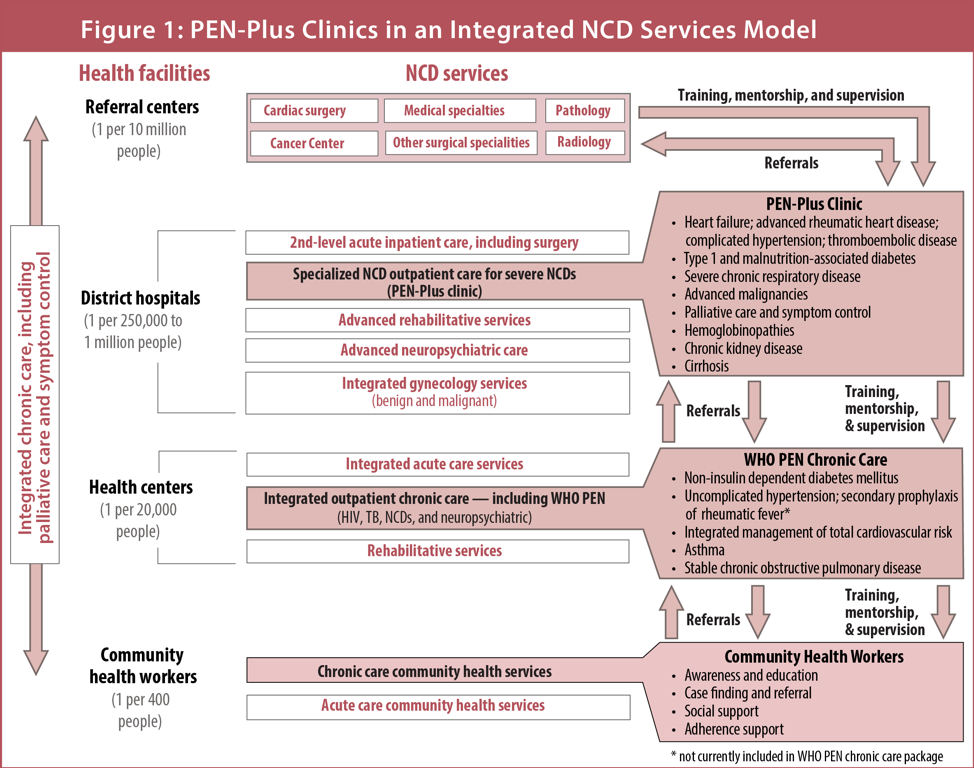 Focus on following conditions: 
Endocrinology: Type I and Type II Diabetes Mellitus (DM) 
Cardiovascular: 
Rheumatic Heart Diseases (RHDs)
Congenital Heart Diseases (CHDs)
Hypertension
Ischemic Heart diseases 
Respiratory: Chronic Respiratory Diseases (CRDs)- asthma, COPD
Hematology: Sickle Cell Disease (SCD)
Oncology: Cervical and Breast Cancers
Train non-specialist clinicians
Secure supply chain and inclusion in national health insurance system
Build M&E platforms and EMR
Strengthen PEN referral pathways
Reach all provinces
PEN-Plus Implementation 2021-2024
Goals:
Implement PEN-Plus at one district hospital in six of seven provinces
Develop two training centers of excellence for PEN-Plus
Construct PEN-Plus National Operational Plan
Timeline: 2021-2024
Funding:
NCDI Poverty Network, Center for Integration Science, Brigham & Women’s Hospital
UNICEF Nepal
9
Looking Ahead: Next Steps for Scale-up and Financing
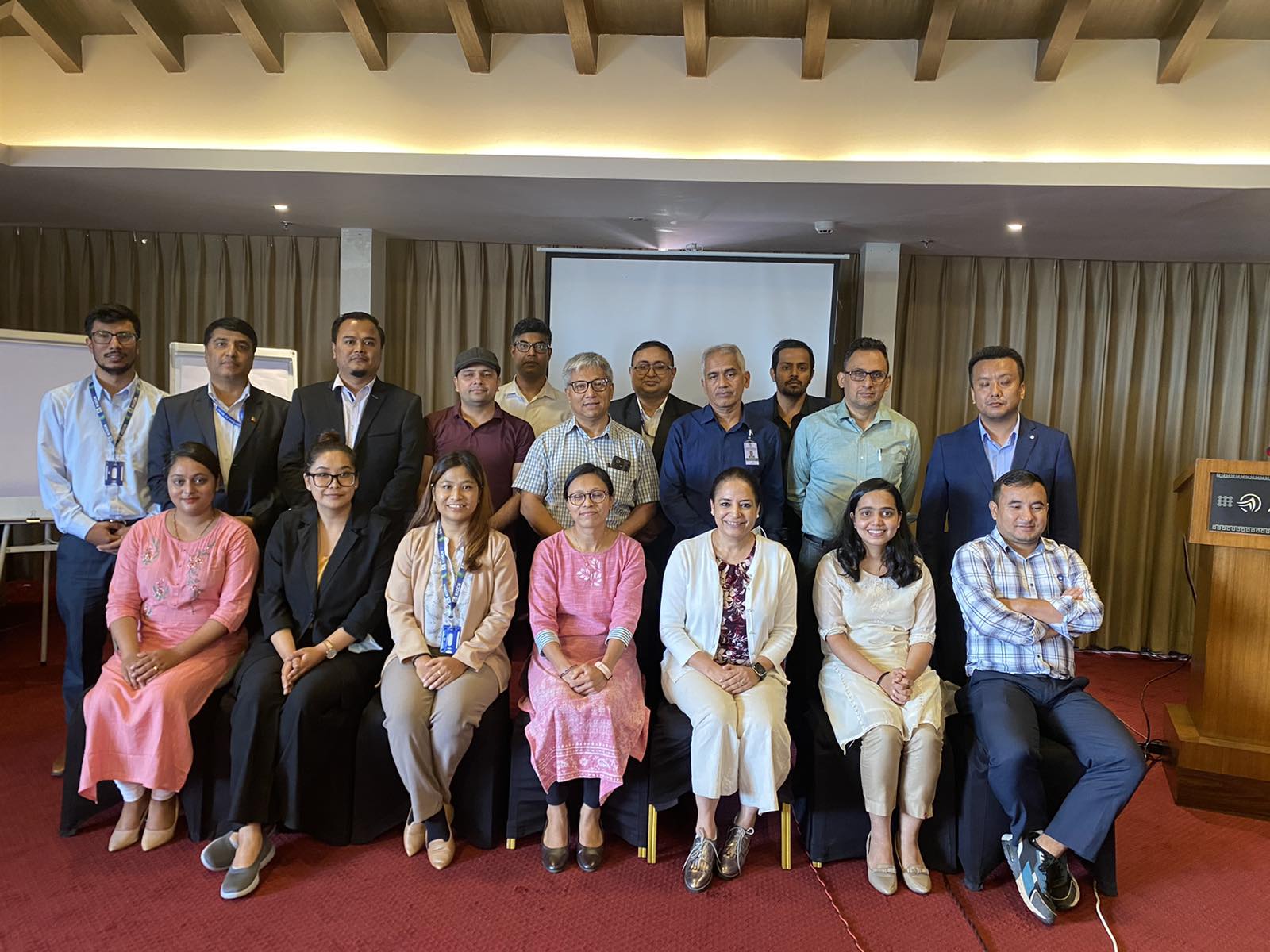 Detail costing and outcomes from the six initial sites
Develop Nepal National Operational Plan for PEN-Plus
Human resource strategy
Medications and equipment forecasting
Monitoring & evaluation plan
More focused fight against NCDI among children and adolescents leveraged by KIOCH satellites centers in each province
Build sustainable financing plan
Engage whole of government
Align donor financing
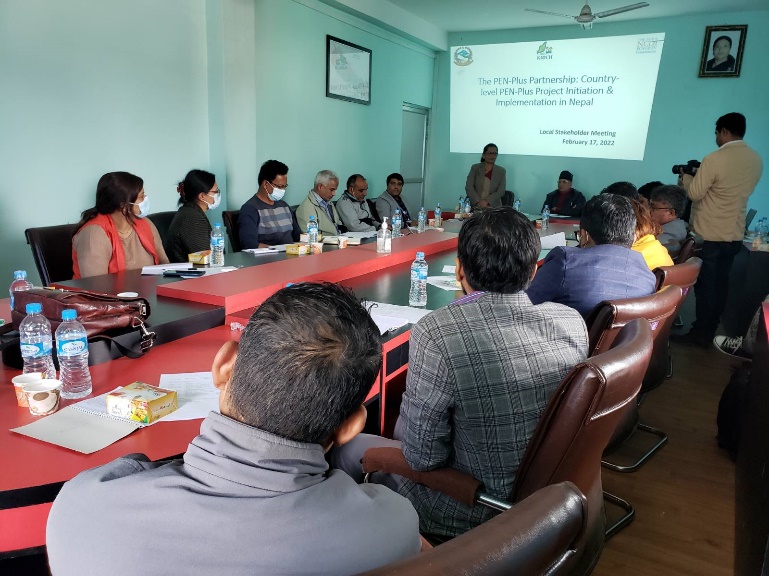 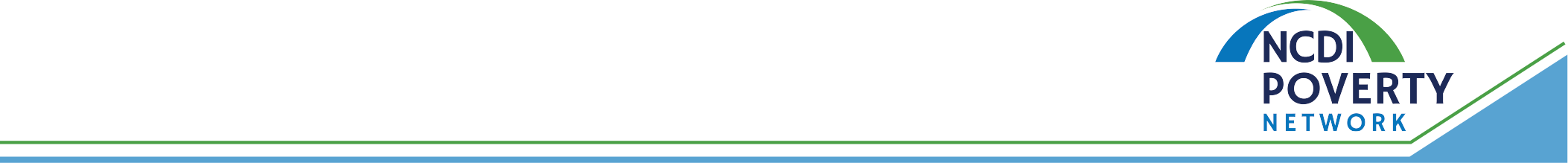 PEN-Plus in Nepal
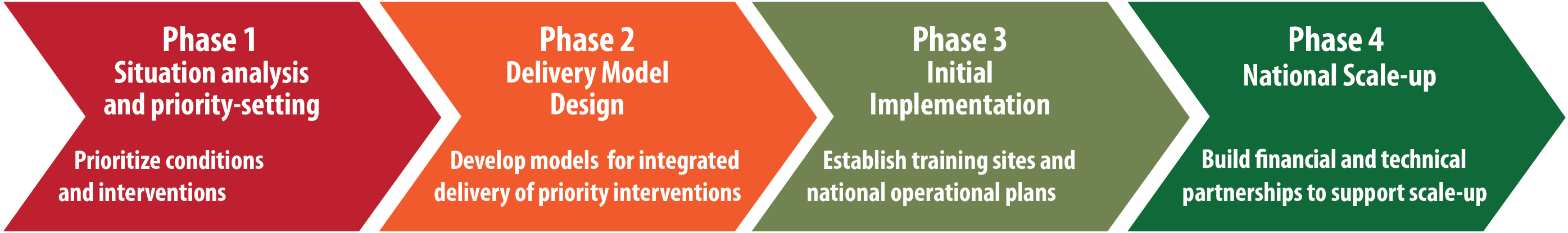 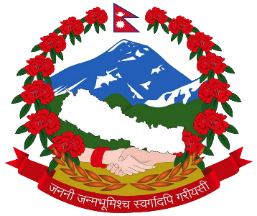 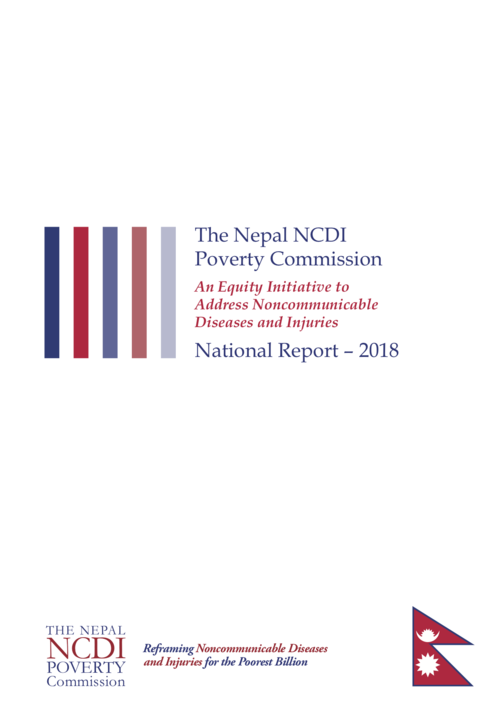 1. Facility Assessment for Prioritized NCDI Interventions: Availability and Feasibility

2. Time-driven Activity-based Costing Study for Service Integration
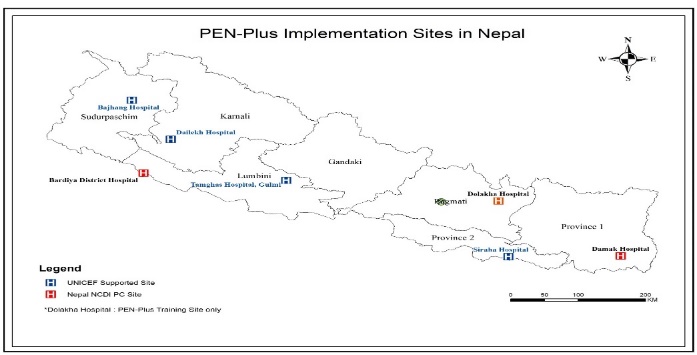 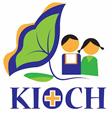 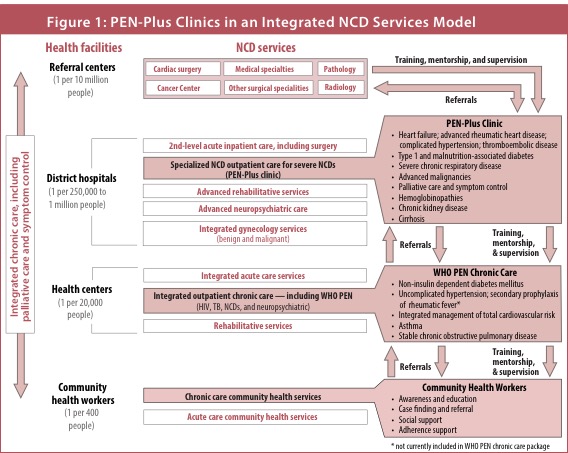 Source: www.ncdipoverty.org
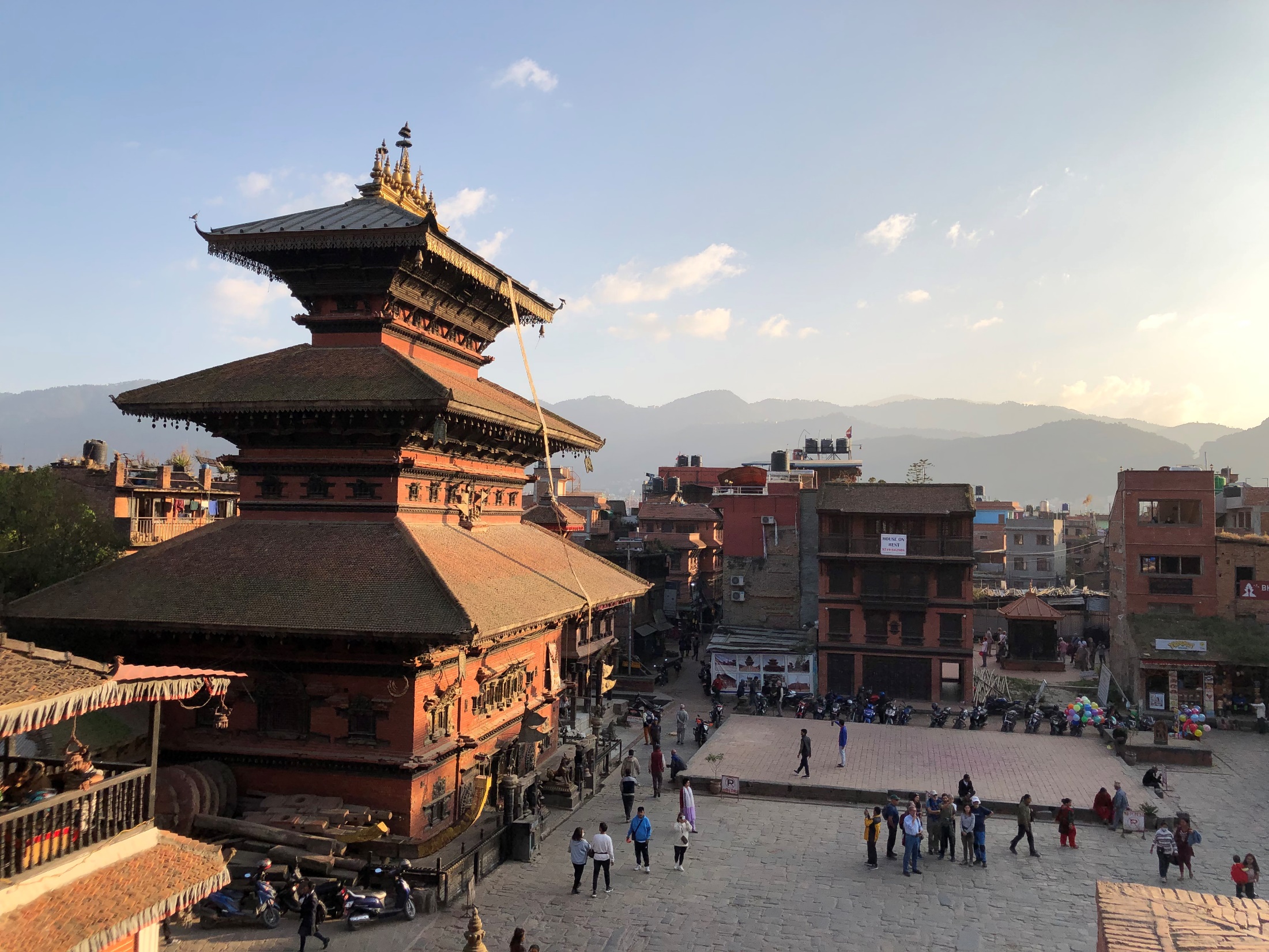 THANK YOU